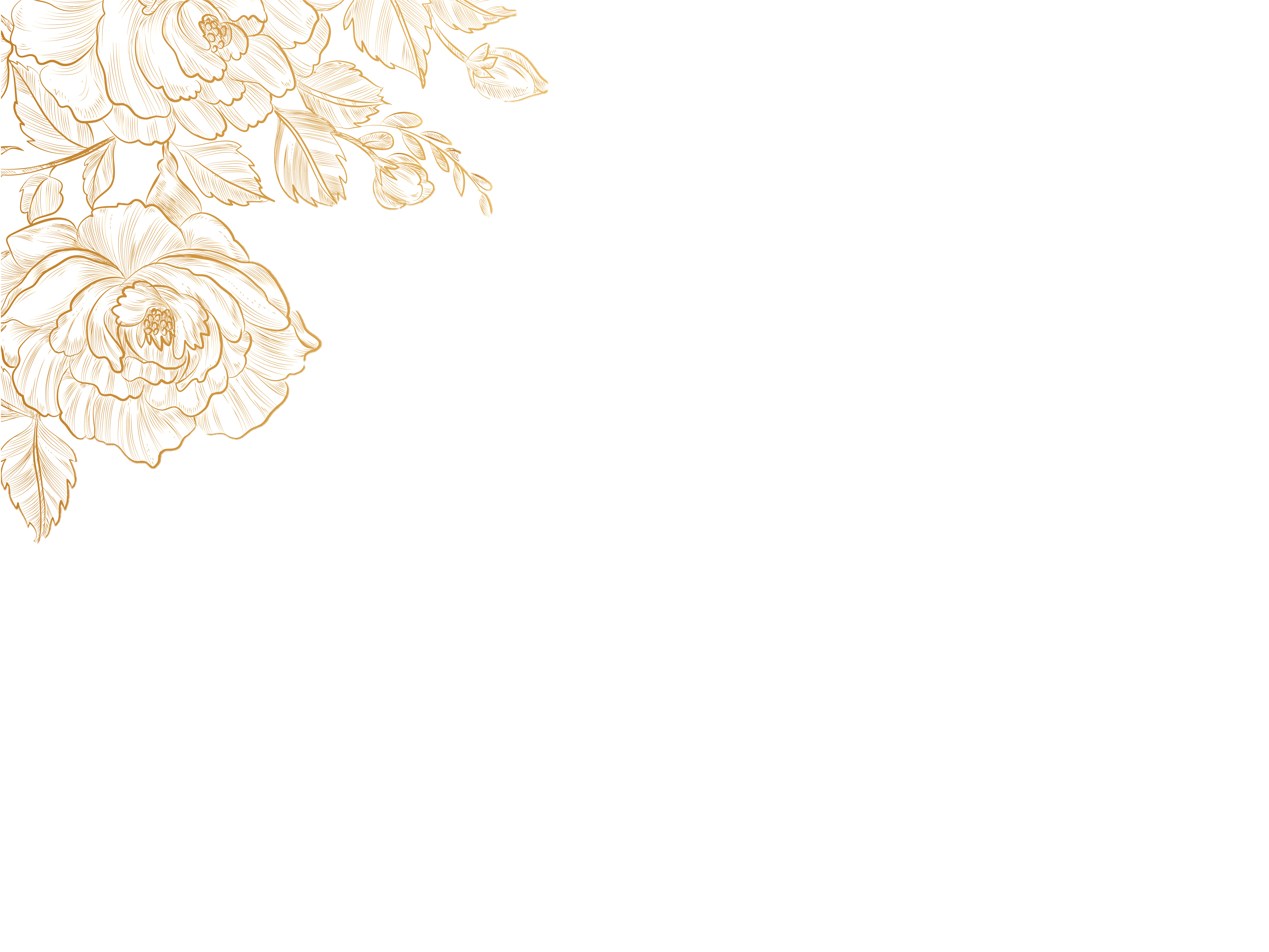 การประกวดคัดลายมือ
ระดับชั้นประถมศึกษาปีที่ ๑-๓
กิจกรรมวันสุนทรภู่  ประจำปี ๒๕๖๖
บทคัดไทย
มีสลึงพึงบรรจบให้ครบบาท
อย่าให้ขาดสิ่งของต้องประสงค์
จงมักน้อยกินน้อยค่อยบรรจง
อย่าจ่ายลงให้มากจะยากนาน
..................................................................................................................................................................................................................................................................................................................................................................................................................................................................................................................................................................................................................................................................................................................................................................................................................................................................................................................................................................................................................................................................................................................................................................................................................................................................................................................................................................................................................................................................................................................................................................................................................................................
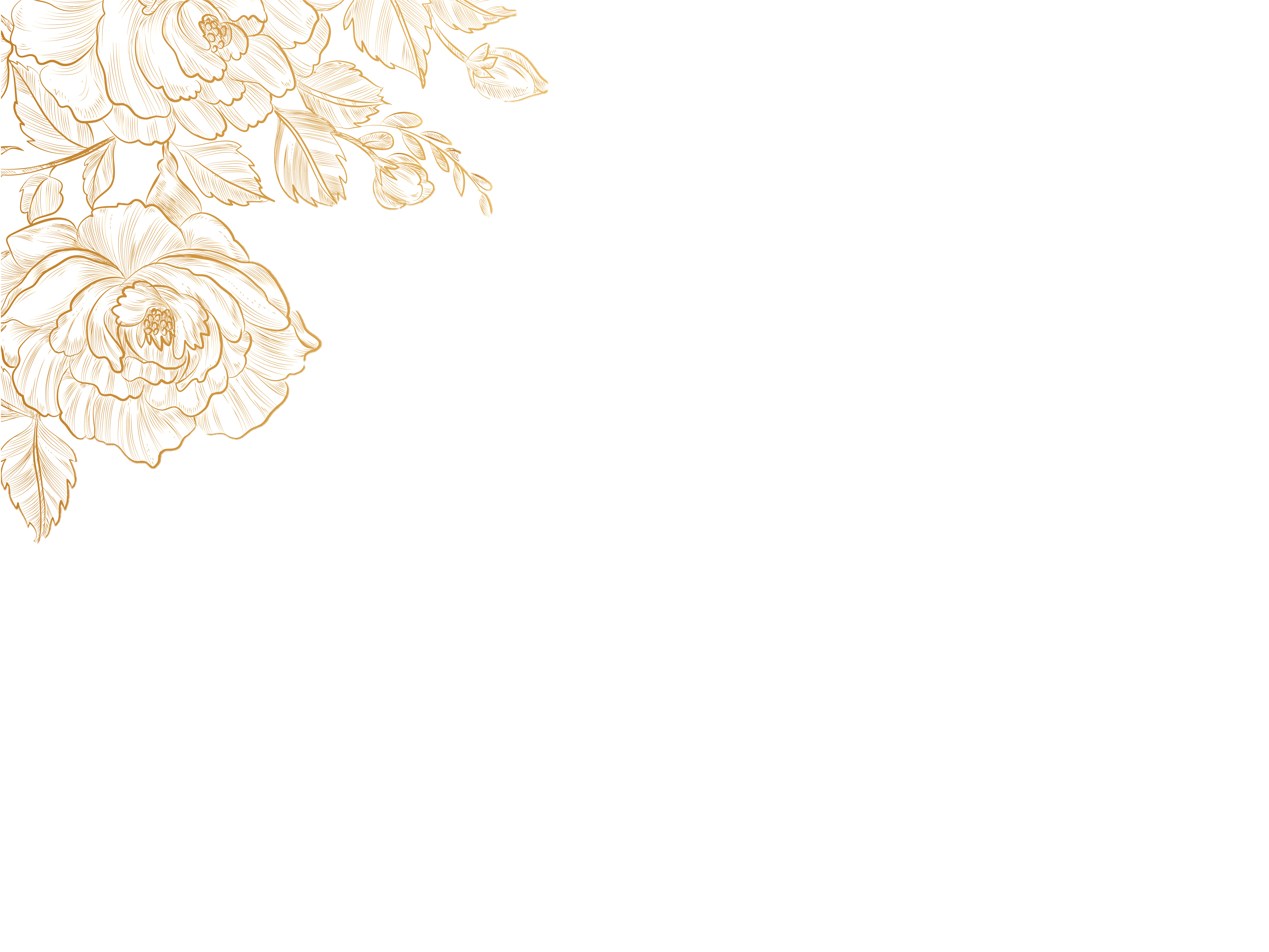 ชื่อ....................................นามสกุล.....................................ชั้น..................เลขที่...........
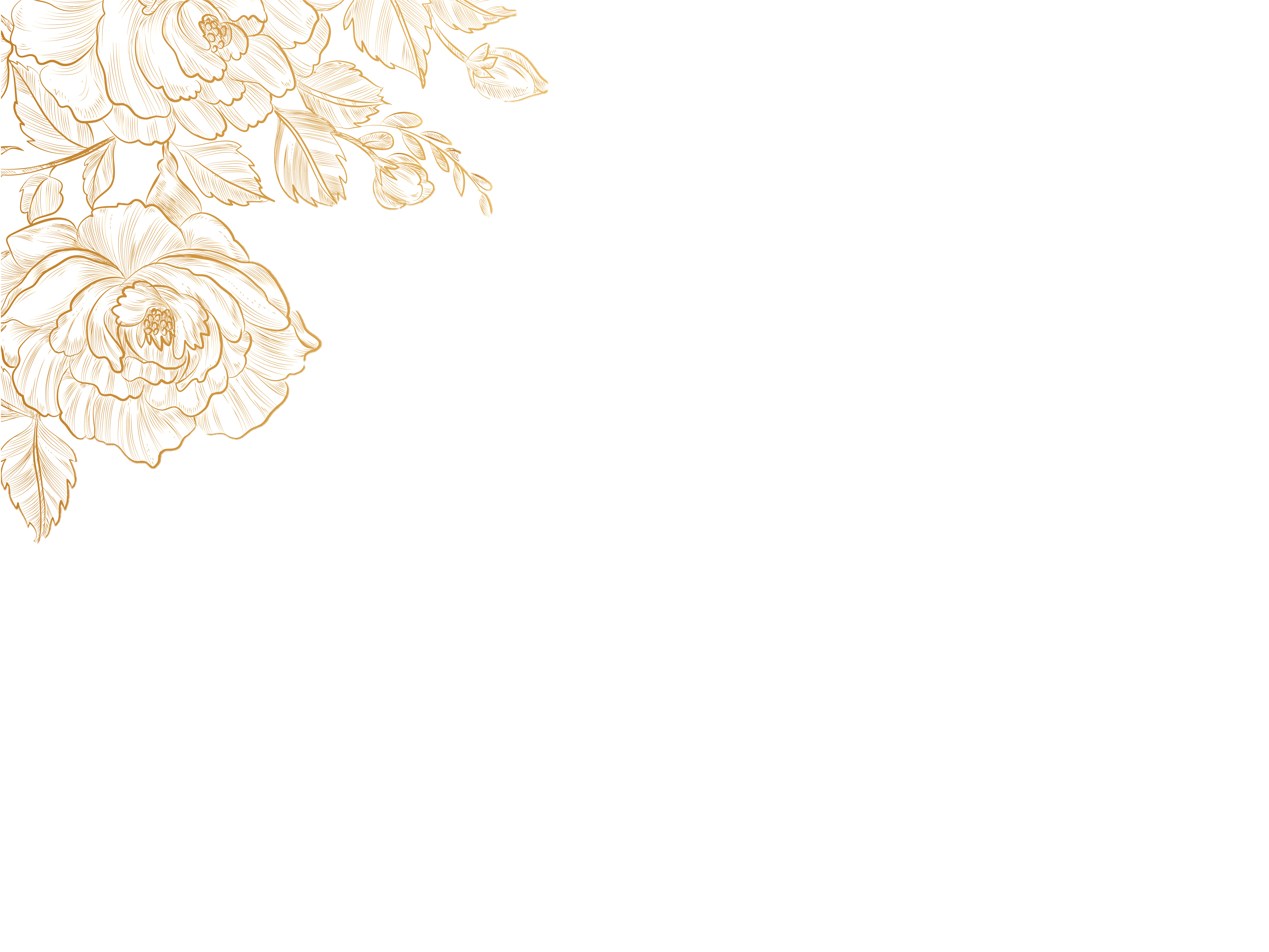 การประกวดคัดลายมือ
ระดับชั้นประถมศึกษาปีที่ ๔-๖
กิจกรรมวันสุนทรภู่  ประจำปี ๒๕๖๖
บทคัดไทย
บัดเดี๋ยวดังหงั่งเหง่งวังเวงแว่ว 			สะดุ้งแล้วเหลียวแลชะแง้หา
เห็นโยคีขี่รุ้งพุ่งออกมา				ประคองพาขึ้นไปจนบนบรรพต
แล้วสอนว่าอย่าไว้ใจมนุษย์			มันแสนสุดลึกล้ำเหลือกำหนด
ถึงเถาวัลย์พันเกี่ยวที่เลี้ยวลด			ก็ไม่คดเหมือนหนึ่งในน้ำใจคน
..................................................................................................................................................................................................................................................................................................................................................................................................................................................................................................................................................................................................................................................................................................................................................................................................................................................................................................................................................................................................................................................................................................................................................................................................................................................................................................................................................................................................................................................................................................................................................................................................................................................
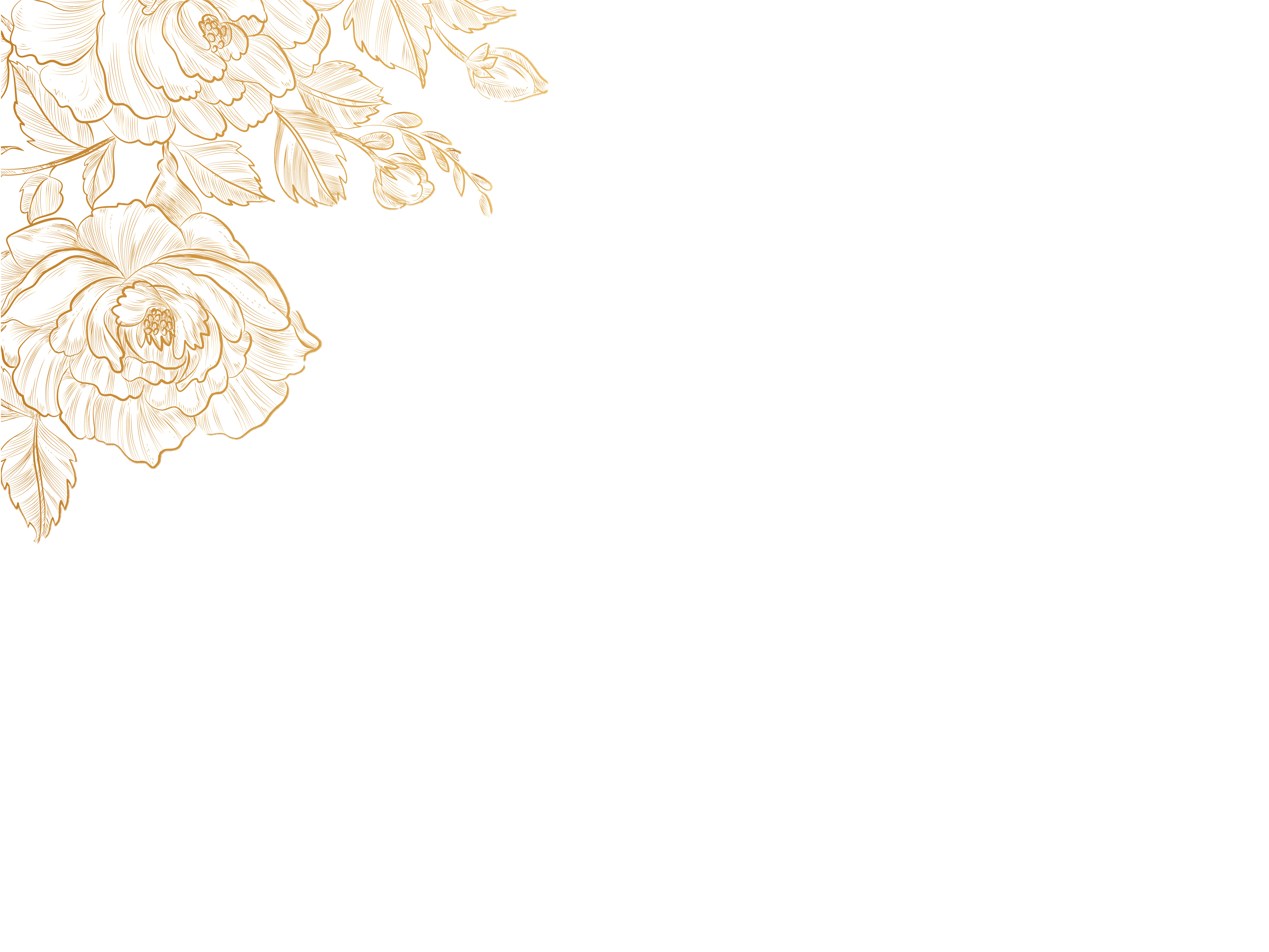 ชื่อ....................................นามสกุล.....................................ชั้น..................เลขที่...........
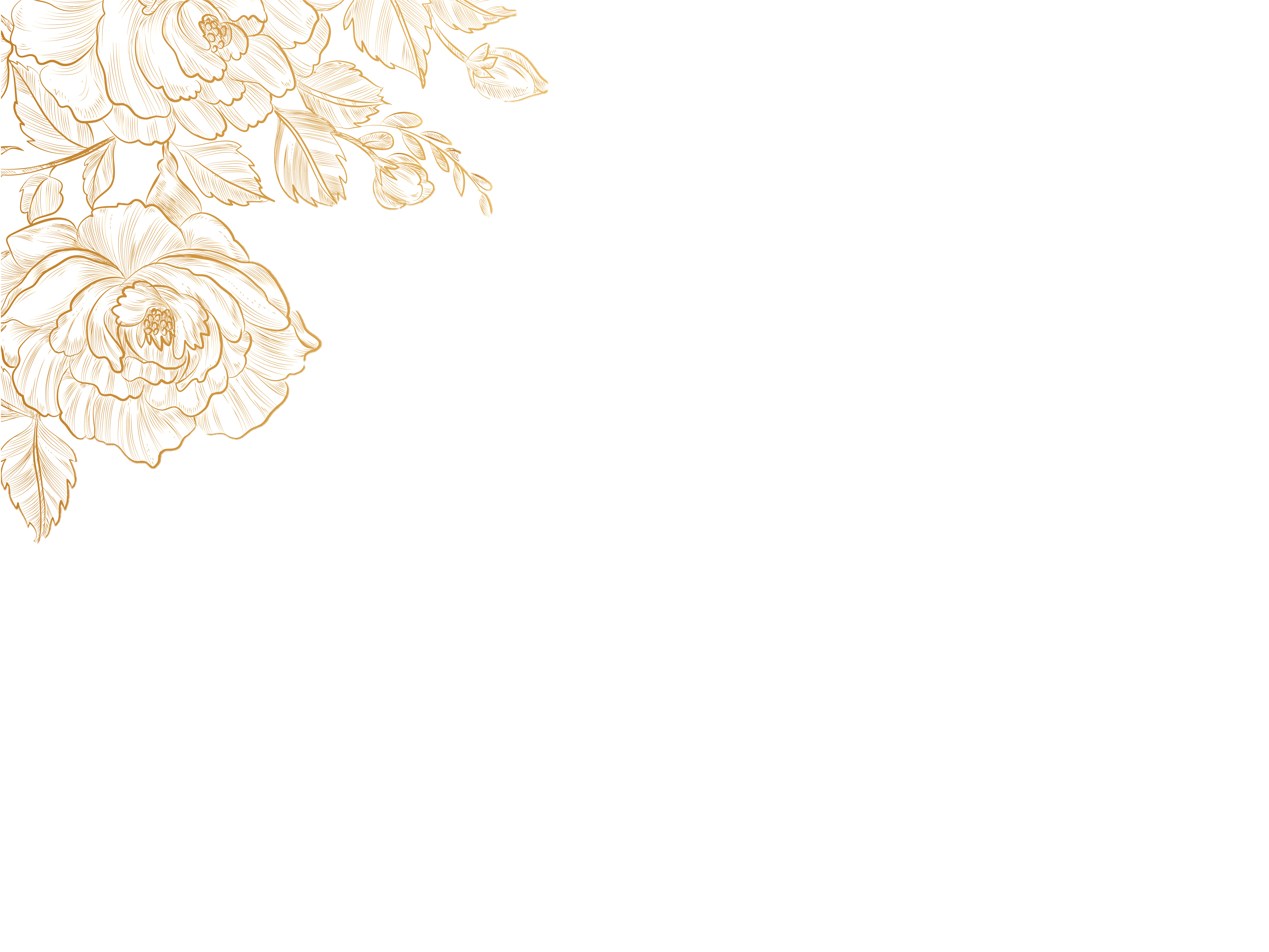 การประกวดคัดลายมือ
ระดับชั้นมัธยมศึกษาปีที่ ๑-๓
กิจกรรมวันสุนทรภู่  ประจำปี ๒๕๖๖
บทคัดไทย
ถึงม้วยดินสิ้นฟ้ามหาสมุทร		ไม่สิ้นสุดความรักสมัครสมาน
แม้เกิดในใต้ฟ้าสุธาธาร			ขอพบพานพิศวาสไม่คลาดคลา
แม้เนื้อเย็นเป็นห้วงมหรรณพ		พี่ขอพบศรีสวัสดิ์เป็นมัจฉา
แม้เป็นบัวตัวพี่เป็นกุมรา		เชยผกาโกสุมประทุมทอง
แม้เป็นถ้ำอำไพใคร่เป็นหงส์		จะร่อนลงสิงสู่เป็นคู่สอง
ขอติดตามทรามสงวนนวลละออง	เป็นคู่ครองพิศวาสทุกชาติไป
..................................................................................................................................................................................................................................................................................................................................................................................................................................................................................................................................................................................................................................................................................................................................................................................................................................................................................................................................................................................................................................................................................................................................................................................................................................................................................................................................................................................................................................................................................................................................................................................................................................................
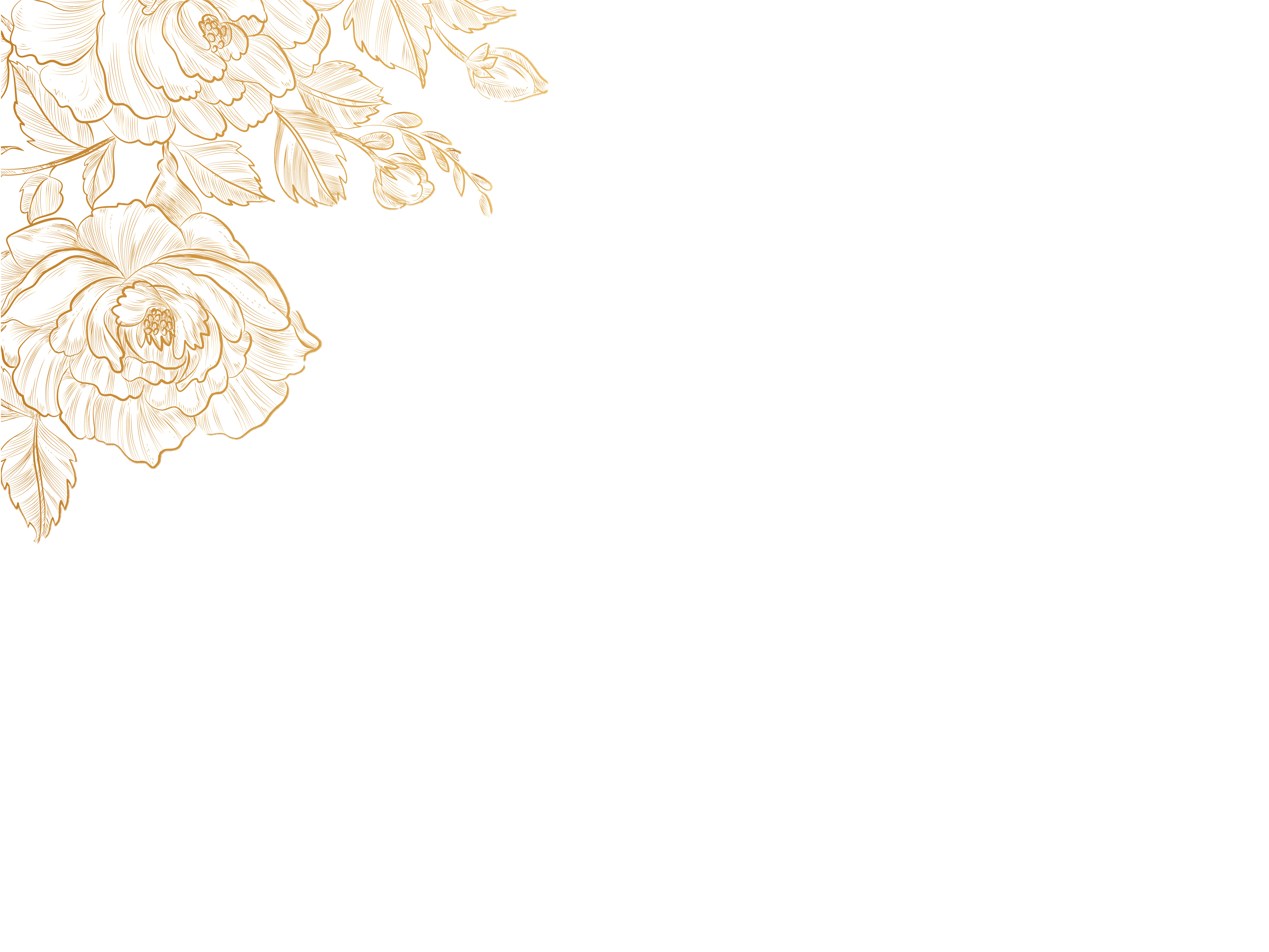 ชื่อ....................................นามสกุล.....................................ชั้น..................เลขที่...........
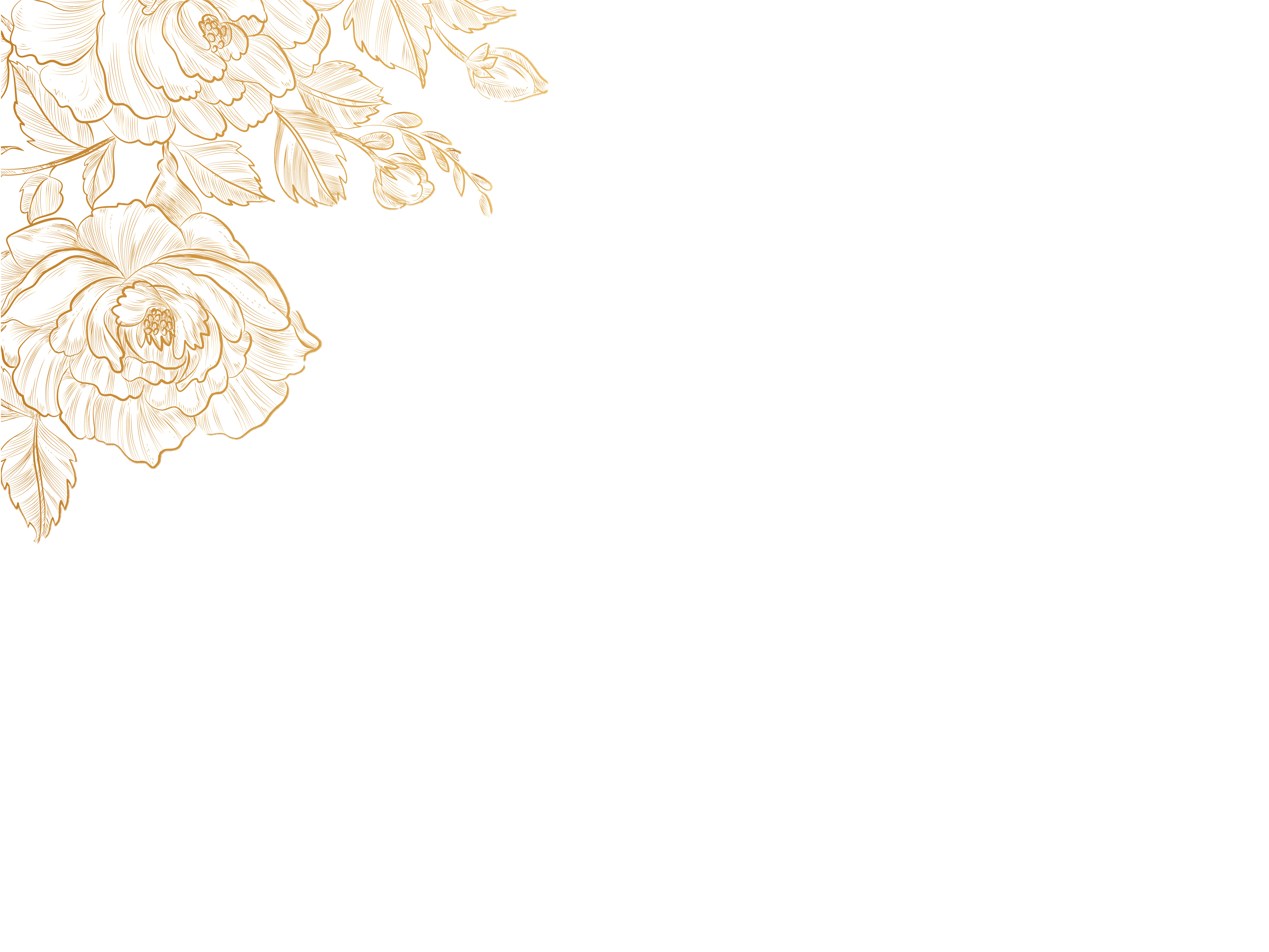 การประกวดคัดลายมือ
ระดับชั้นมัธยมศึกษาปีที่ ๑-๓
กิจกรรมวันสุนทรภู่  ประจำปี ๒๕๖๖
บทคัดไทย
   มาถึงบางธรณีทวีโศก 			ยามวิโยคยากใจให้สะอื้น 
โอ้สุธาหนาแน่นเป็นแผ่นพื้น 			ถึงสี่หมื่นสองแสนทั้งแดนไตร 
เมื่อเคราะห์ร้ายกายเราก็เท่านี้ 		ไม่มีที่พสุธาจะอาศัย 
ล้วนหนามเหน็บเจ็บแสบคับแคบใจ 		เหมือนนกไร้รังเร่อยู่เอกา 
ถึงเกร็ดย่านบ้านมอญแต่ก่อนเก่า		ผู้หญิงเกล้ามวยงามตามภาษา 
เดี๋ยวนี้มอญถอนไรจุกเหมือนตุ๊กตา 	 	ทั้งผัดหน้าจับเขม่าเหมือนชาวไทย
..................................................................................................................................................................................................................................................................................................................................................................................................................................................................................................................................................................................................................................................................................................................................................................................................................................................................................................................................................................................................................................................................................................................................................................................................................................................................................................................................................................................................................................................................................................................................................................................................................................................
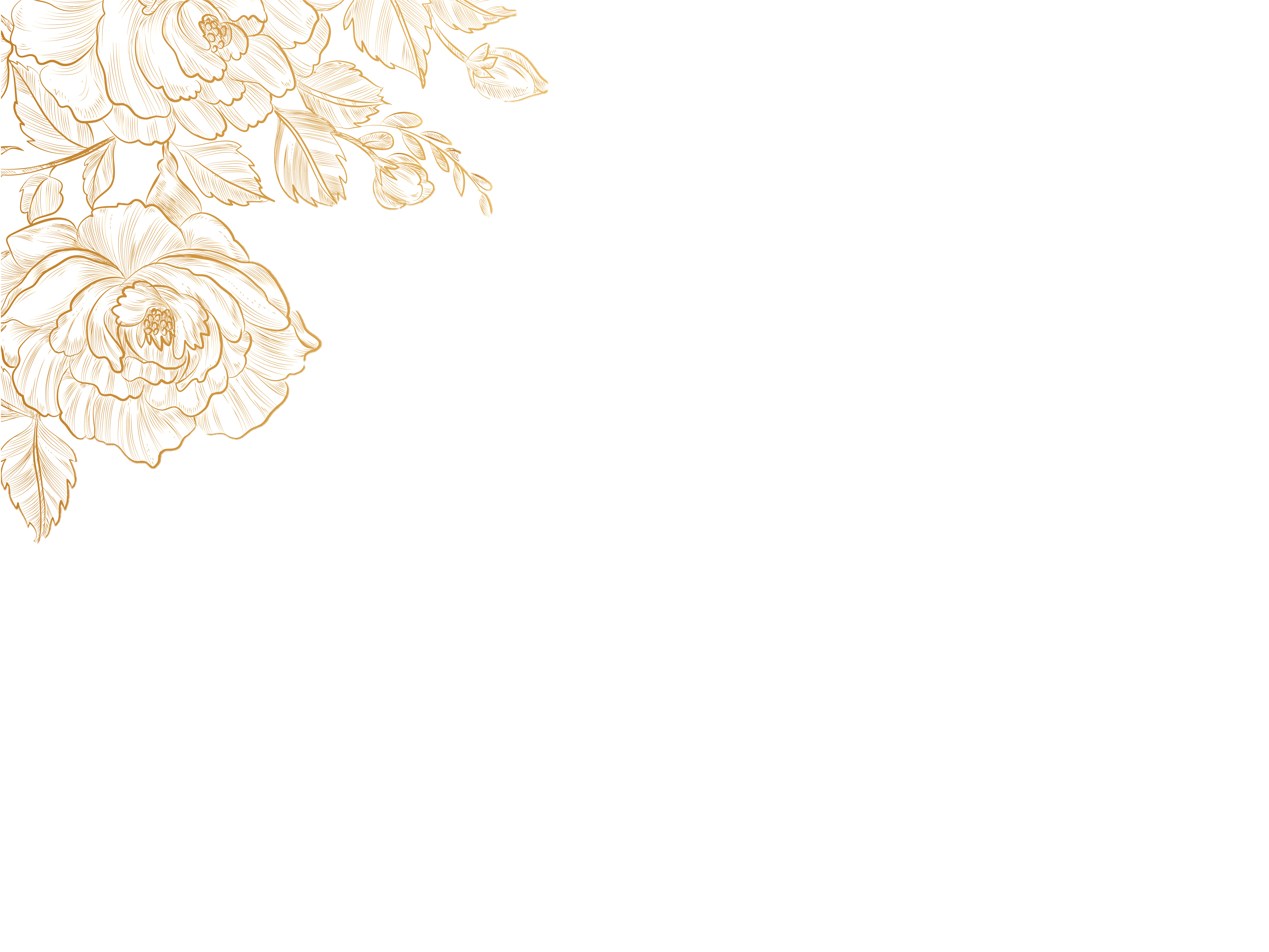 ชื่อ....................................นามสกุล.....................................ชั้น..................เลขที่...........
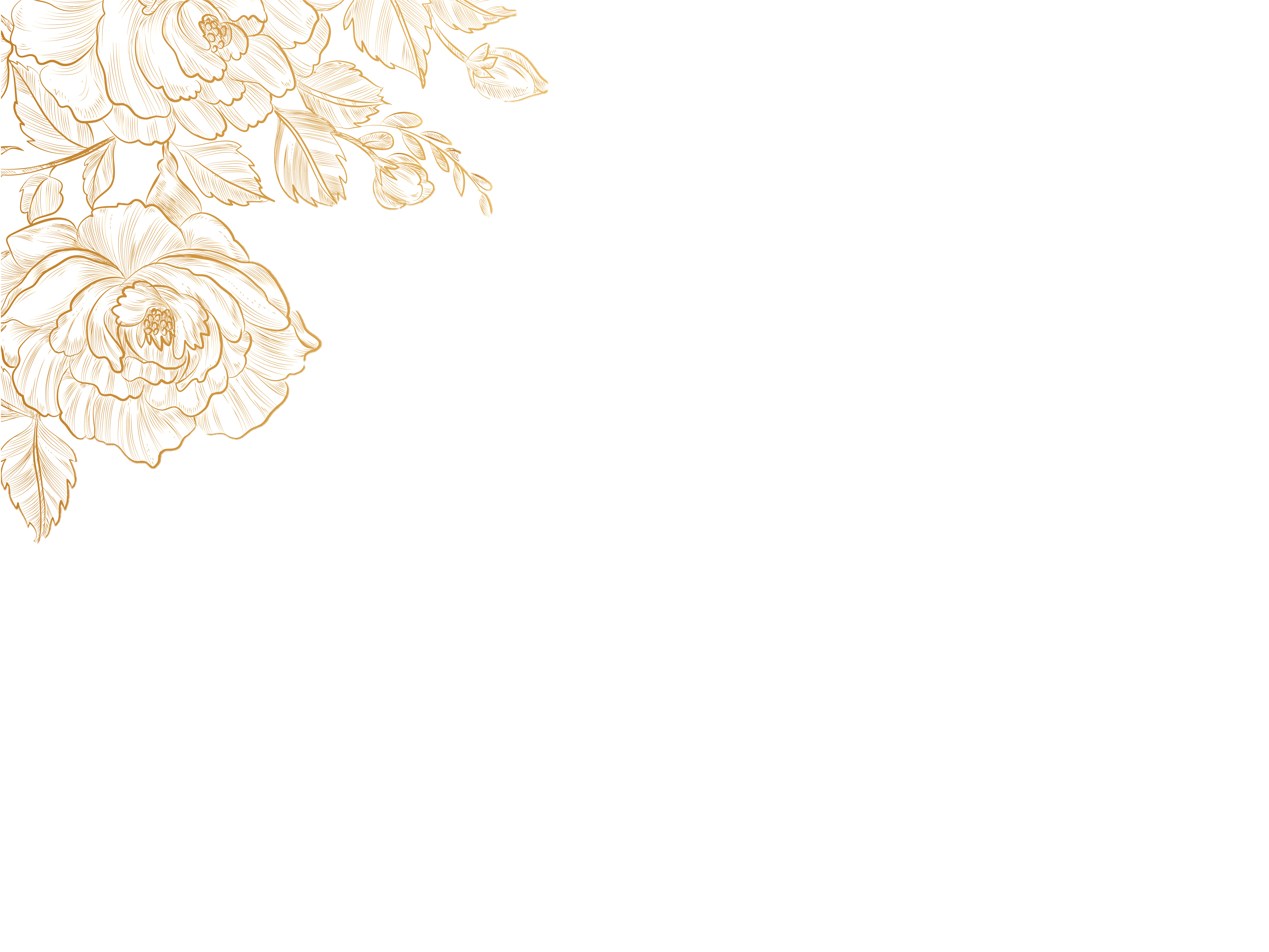 การประกวดคัดลายมือ
ระดับชั้นมัธยมศึกษาปีที่ ๑-๓
กิจกรรมวันสุนทรภู่  ประจำปี ๒๕๖๖
บทคัดไทย
สุนทรภู่ ครูกลอน อักษรศิลป์			 ศิลปิน แห่งกวี ศรีสยาม
โคลงฉันท์กาพย์ กลอนนิราศ ลือเรืองนาม	 ล้วนเลิศล้ำ ระบือไกล ในโลกา
พระอภัยมณี อิเหนา นั้นสร้างชื่อ 		 นิราศฤๅ  ภูเขาทอง ต้องรักษา
สุภาษิต สอนหญิง ให้นำพา 			 วันทองว่า  นางหลายใจ ใช่ความจริง
ทั้งขุนช้าง ขุนแผน แสนสะท้าน		 นั้นอิงอ้าง นิยายไทย ในทุกสิ่ง
จันทรโครพ รามเกียรติ์ ไม่ประวิง		 ใจไม่กลิ้ง ดังใบบอน ท่านสอนมา
..................................................................................................................................................................................................................................................................................................................................................................................................................................................................................................................................................................................................................................................................................................................................................................................................................................................................................................................................................................................................................................................................................................................................................................................................................................................................................................................................................................................................................................................................................................................................................................................................................................................
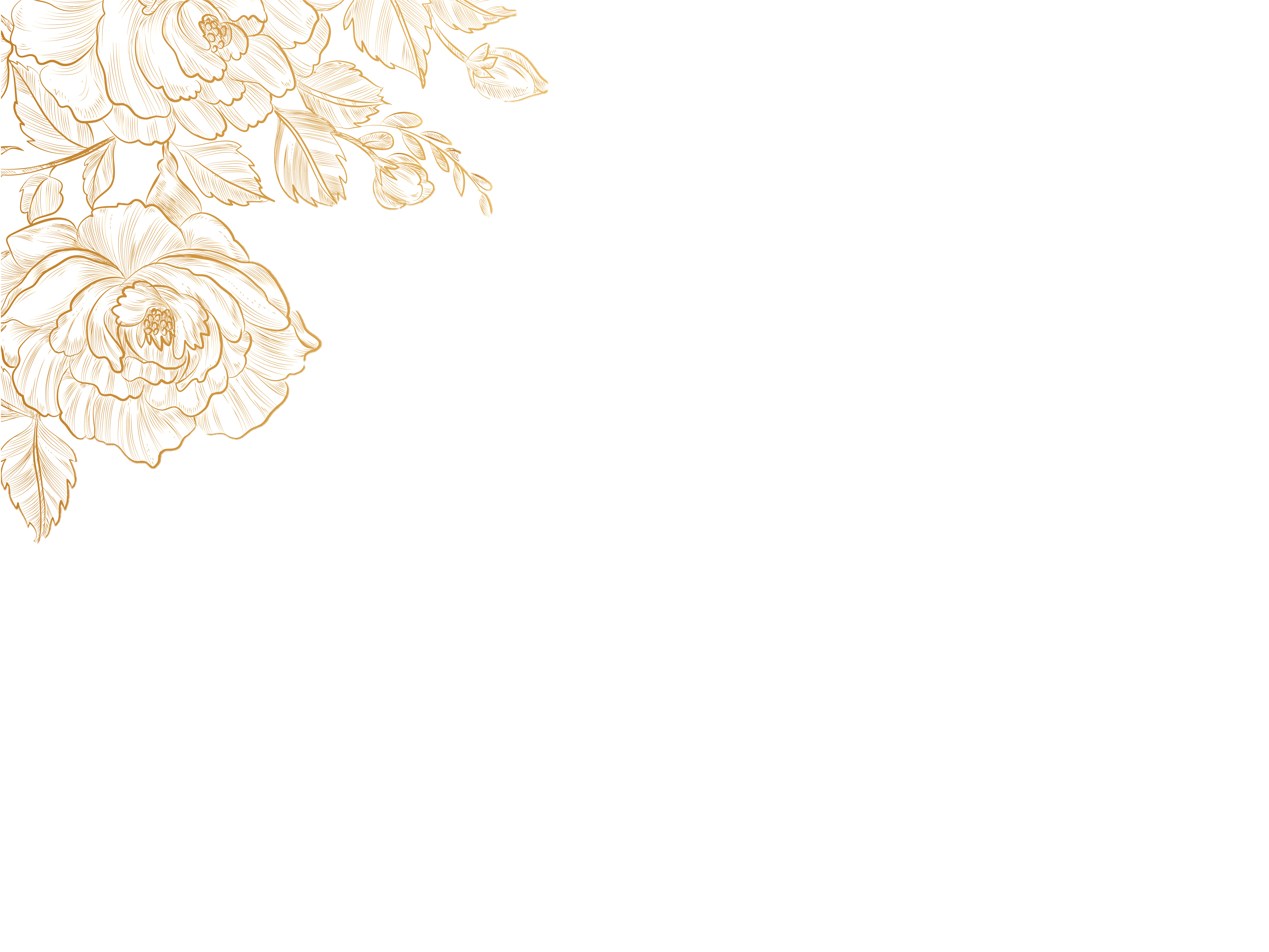 ชื่อ....................................นามสกุล.....................................ชั้น..................เลขที่...........